History of Measurement & Evaluation and Its Use
November 2, 2022
Dave Vance: Executive Director
Peggy Parskey: Assistant Director
Reflections
2
“If you don't know history, then you don't know anything. You are a leaf that doesn't know it is part of a tree.”  
     --- Michael Crichton
Fields evolve. Our current wisdom builds on the work of those who came before us
We add, we subtract, we combine and create new fields 
Some ideas and concepts  stick around for a long time, some fade away, only to be rediscovered and adapted to a new reality
Understanding our history will perhaps help create more sustainable measurement practices
Center for Talent Reporting
November 1, 2022
History of Evaluation and Measurement*The Field, Broadly
3
Age of expansion & integration
1983-Now
Age of reform
Pre-1900’s
Age of efficiency & testing
1900-1930
Tylerian age
1930-1945
Age of innocence
1946-1957
Age of development
1958-1972
Age of professionalism
1973-1983
1932-1940
U of Chicago study, objectives-based testing procedures to evaluate curriculum (Ralph Tyler)
2200 BCE
China: Staff evaluation
1792
Britain, France
First system of grades
Early 1900’s
Frederick Taylor
Scientific management
1946-1957
Post-war economy; 
Large investments made in US; no thought if they were worth the time and money allocated to them
1958: NASA Formed
New focus on technological and scientific discovery
1970’s
Field took on its modern contours

Researchers converged to develop the field: methodologies, educational programs and publications
1986
American Evaluation Association formed
1990’s
Increased funding for evaluation of program/ policies
1115 BCE
China: Hiring selection tests
Early 1800’s
From people to program evaluation
1930s
Cambridge-Somerville Youth Study
1964: National Assessment of Education Progress (NAEP) formed
2000+
Improved infrastructure including technology to advance measurement and evaluation
1957: Sputnik Realization that US was not leading the space race
1830-1840 Shift from  assessing student learning to assess school effectiveness (Horace Mann)
Mid-60s to 70’s
Increased investments in  social programs to close societal gaps
Program Evaluation,  Susan P. Giancola, Sage Publications, 2021
Source: Sage Publications, 2021, Book Chapter, “History of Evaluation”
November 1, 2022
[Speaker Notes: 2200 BCE: Emperor of China’s effort to evaluate his staff every 3 years
1115 BCE: Chan Dynasty: began testing people before they were hired
Late 1700’s to the early 1800’s, Britain and France adopted similar process for selecting civil servants
The early system of grades was an attempt to game the system.  
In the period around 1792, the University of Cambridge paid professors based on the # of students taught.  
William Farish, a tutor at the University looked or a  way to teach the largest number of students with the least amount of work. (Unintended consequence #1)
His method was to assign quantitative grades (vs qualitative feedback)  to his student (This mirrored practices in factories to assess if products were “up to grade”
But this assembly line approach to teaching had downstream consequences for students who needed a more varied approach to learning (Unintended consequence #2)
An interesting shift was the realization that evaluation could shift its ‘unit of measure’ from students/individuals to programs (Horace Mann: assessing school effectiveness)
As we got into the 1900’s, a shift took place
Frederick Taylor and his scientific management approach created a realization that data should not be used simply to describe findings but to use it for improvement
In the 1930s was an early version to look at the impact of social programs on social change
The Cambridge-Somerville Youth study
Does welfare type of assistance reduce or prevent delinquency in at-risk youth?
A leading voice in the 1930’s to mid 1940s was Ralph Tyler; In 1932, Tyler launched an experiment across 30 schools to test the effectiveness of different curriculum
Post war, the US had an upsurge in the economy and the government was making huge investments with little accountability
The launch of Sputnik by the Soviet Union in 1957 was a wake up call and triggered huge investments in technology and science (and ultimately the formation of NASA in 1958)
And it called into question the quality of the US education system.. Measurement and evaluation now had legitimacy
But it wasn’t until the mid-60’s and Lyndon Johnson’s Great Society accountability for spending became critical]
But Was it Used?*
4
Horace Mann
1830s -1840s
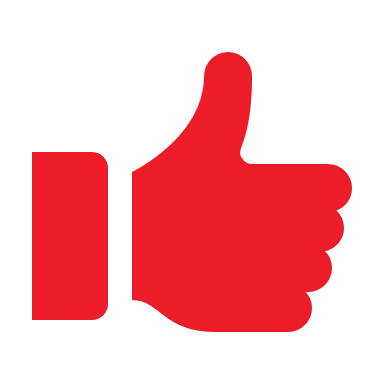 Boston survey focused on testing students in public schools
After two years, testing discontinued due to lack of use
Lee Cronbach
1963
Article evaluating new math/ science curriculum projects in response to the launch of Sputnik 1 by USSR 
He faulted the quality of the evaluations of these projects
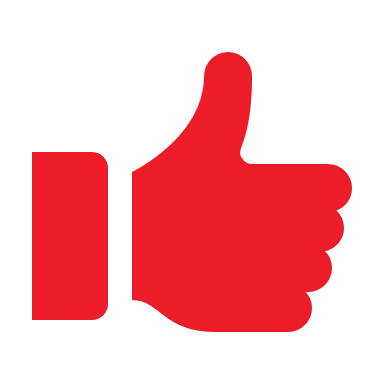 1932-1940
University of Chicago Study
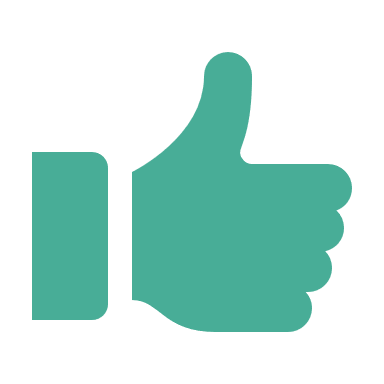 Systematic objectives-based testing procedures developed to evaluate curricula
Influenced the creation of the National Assessment of Educational Progress
1965
Elementary and Secondary Education
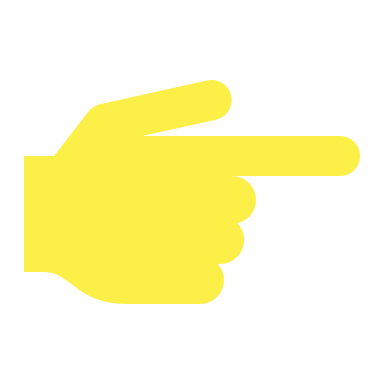 Required school district getting funding to conduct evaluations of programs to demonstrate the impact of the federal funds
Required involvement of parents, teachers and administrators
Great Society Programs
1960s -1970s
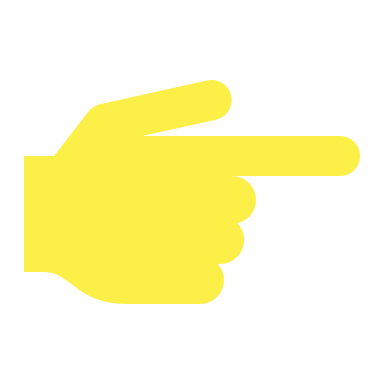 Major social programs initiated; mandated end-of-year evaluation reports
Result: increase in the number of evaluations and need for evaluators
Center for Talent Reporting
November 1, 2022
*The Historical Development of Evaluation Use, Marvin C. Alkin and Jean A. King, American Journal of Evaluation, 2016, Vol. 37(4) 568-579
[Speaker Notes: 50 public schools around the US are named after Horace Mann]
History of Evaluation and MeasurementLearning Measurement
5
Age of expansion & integration
1983-Now
Tylerian age
1930-1945
Age of innocence
1946-1957
Age of development
1958-1972
Age of professionalism
1973-1983
1932-1940
U of Chicago study, objectives-based testing procedures to evaluate curriculum (Ralph Tyler)
1948: Katzell: early learning evaluation work

1954: Kirkpatrick dissertation (no learning evaluation model)
1959: Kirkpatrick published the four-step framework

1960s: Kirkpatrick four steps referred to as the four levels
1983: Phillips: Handbook of Training Evaluation and Measurement Methods
1994: Kirkpatrick: Evaluating Training Programs

1999: Van Adelsberg, Trolley: Running Training Like a Business

2003: Brinkerhoff: The Success Case Method

2007: Boudreau and Ramstad: Beyond HR

2008: Bersin: The Training Measurement Book

2011: First TDRp White Paper published; 
             First Learning Analytics Conference

2012: CTR formed

2016: Mattox, Van Buren: Learning Analytics

2020: Vance, Parskey: Measurement Demystified

2021:  Parskey, Vance: Measurement Demystified Field Guide
1956: 1st reference to 4-part learning evaluation framework offered by Kirkpatrick and attributed to Raymond Katzell.
1943: American Society for Training Directors formed
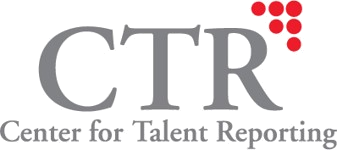 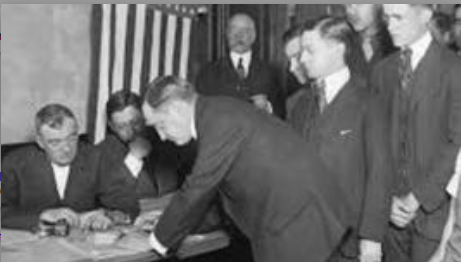 https://www.timetoast.com/timelines/evolution-of-the-training-profession-384baacb-ba88-4c4e-8f3a-3303a2dc5d1d
November 1, 2022
https://www.worklearning.com/2018/01/30/donald-kirkpatrick-was-not-the-originator-of-the-four-level-model-of-learning-evaluation/
Non-Use in L&D
6
Measurement strategies that never get implemented
Measurement strategies implemented but not sustained
Reports not read, or used for insights or decisions
Dashboards that practitioners don’t check
Analyses or impact studies that result in no change
Center for Talent Reporting
November 1, 2022
What Do We Mean by Use?
7
The ruckus spurred a lot of work to focus on use
Utilization focused evaluation (Patton) 
Empowerment evaluation (Fetterman)
Participatory evaluation (Burke, Patton)
Collaborative evaluation (Rodríguez-Campos, Rincones-Gómez)
Carol Weiss
A founder of the scientific study of social programs and policies
1988: Spoke at the AEA Conference about evaluation use and caused a ‘little ruckus’ 
Michael Patton disagreed vehemently
What is use?
Who is accountable for it?
Instrumental
01
04
02
External Influence
Conceptual
03
Support Mobilization
Center for Talent Reporting
November 1, 2022
*Sources: Chapter ‘‘Utilization of Evaluation: Toward Comparative Study and AJE Vol 19 #1, 1998
[Speaker Notes: Carol Hirschon Weiss was an American scholar of education and policy analysis. 
She was the Beatrice B. Whiting Professor of Education at the Harvard Graduate School of Education. She was one of the founders of the scientific study of social programs and policies. Wikipedia
Born: 1927, New York, NY
Died: January 8, 2013
Books: Evaluation: Methods for Studying Programs and Policies, MORE
Education: Columbia University, Cornell University
Edited works: Evaluating Action Programs: Readings in Social Action and Education, MORE]
Q&A: What Questions Do You Have?
8
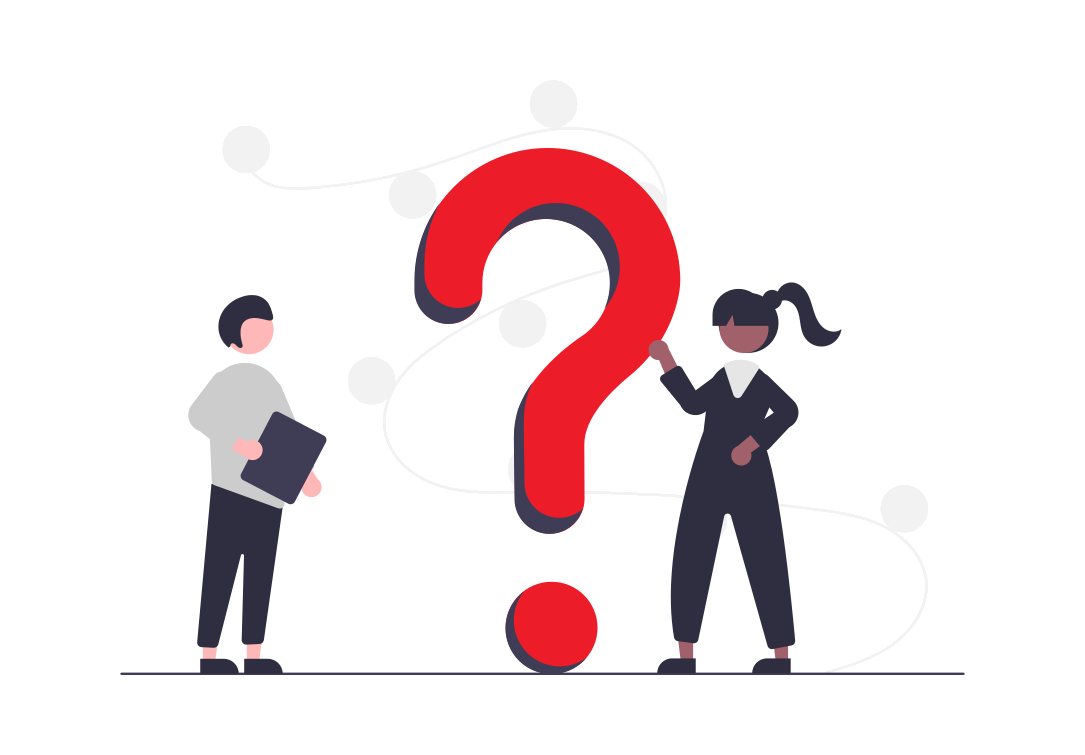 Center for Talent Reporting
1-Nov-22
Breakout #2: DiscussionThe History of Learning Measurement and Use
9
For the next 7 minutes, we will put you into your breakout groups (same as previous) to share take-aways
Discuss:
What surprised you about the history
How we can increase use (instrumental, conceptual, support, external influence)
We will bring you back after 7 minutes 
When you return, type one comment into chat about your discussion (what surprised you, how to ensure use?)
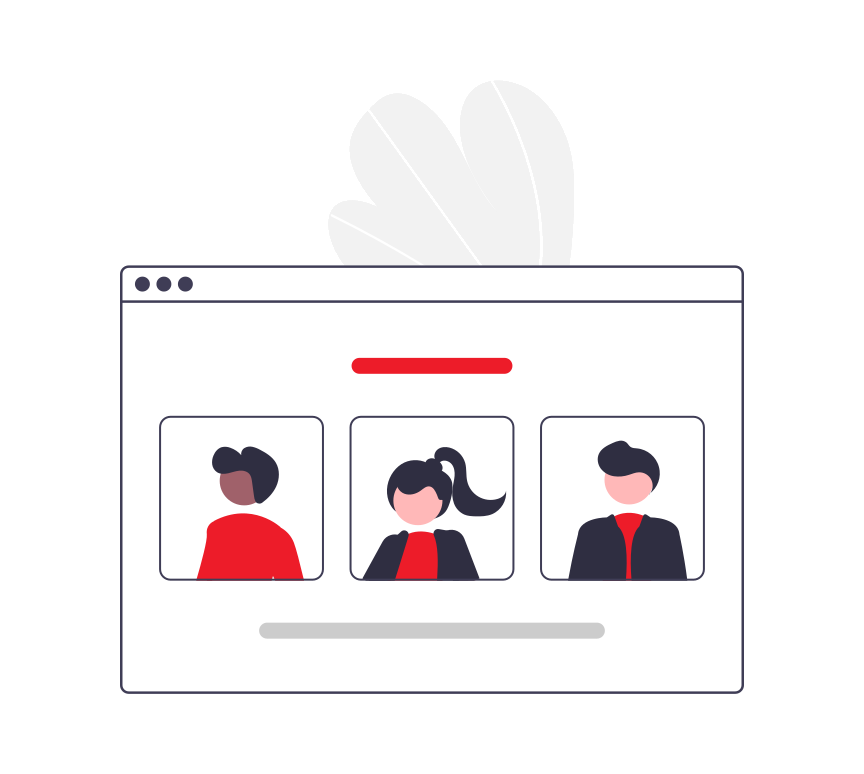 Center for Talent Reporting
1-Nov-22
Contact Information
10
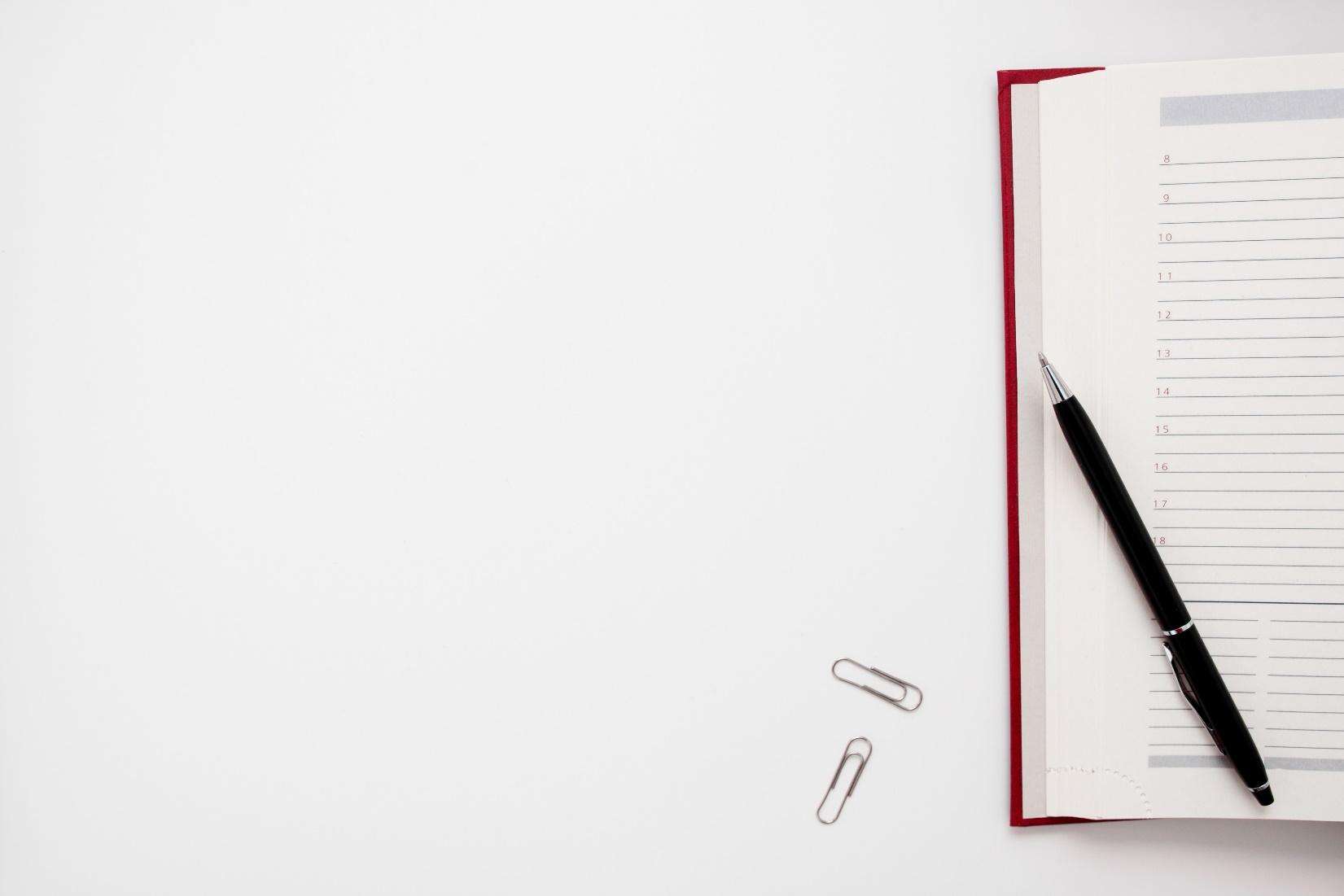 Dave Vance
dvance@centerfortalentreporting.org
Phone: 970-217-4692
Peggy Parskey
pparskey@centerfortalentreporting.org
Phone: 323-449-3371
Center for Talent Reporting